Cyber-Sin
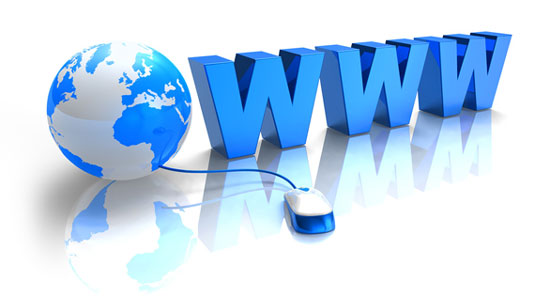 Proverbs 1:10-16
[Speaker Notes: (Proverbs 1:10-16) READ  (The internet can be a real temptation to all sorts of sinful activities)

Old computer programmer’s adage: “Garbage in, garbage out.”
The internet makes the accessibility, attraction and attachment to sin very immediate.(1 Thessalonians 5:21-22), “Test all things; hold fast what is good. 22 Abstain from every form of evil.”
“A culture obsessed with technology will come to value personal convenience above almost all else, and ours does." (Robert Bork)

(adapted from a sermon preached by Joe Price, August 2014, “World Wide Web of Sin”)]
Internet Dangers
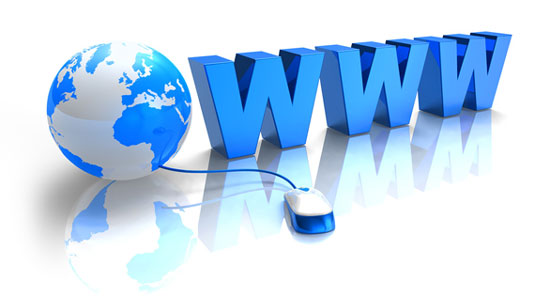 Sins of the Flesh
Ephesians 5:3-5
[Speaker Notes: (Ephesians 5:3-5), “But fornication and all uncleanness or covetousness, let it not even be named among you, as is fitting for saints; 4 neither filthiness, nor foolish talking, nor coarse jesting, which are not fitting, but rather giving of thanks. 5 For this you know, that no fornicator, unclean person, nor covetous man, who is an idolater, has any inheritance in the kingdom of Christ and God.”

Pornography.  Driven by fantasy and fed by lust, pornography makes an idol of sex.

(Matthew 5:28), “But I say to you that whoever looks at a woman to lust for her has already committed adultery with her in his heart.”    
B.   Gambling - 1 Timothy 6:6-10 (READ)  Love of Money VS Godliness with contentment]
Internet Dangers
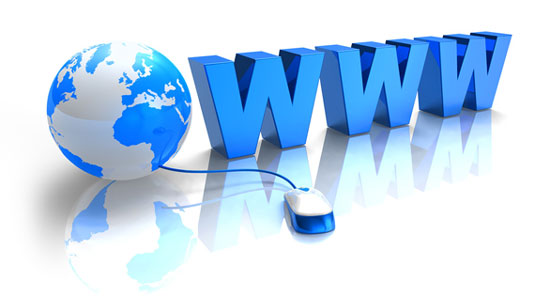 Sins of the Flesh
Ephesians 5:3-5
Social Media
Proverbs 14:29; 15:21
[Speaker Notes: Sins of the Tongue are Posted and Maximize Hurt(Proverbs 11:13), “A talebearer reveals secrets, but he who is of a faithful spirit conceals a matter.”
(Proverbs 26:20), “Where there is no wood, the fire goes out; and where there is no talebearer, strife ceases.”

Unrighteous Judgments 
(Proverbs 18:13), “He who answers a matter before he hears it, it is folly and shame to him.”

Evil Companionship 
(1 Corinthians 15:33-34), “Do not be deceived: "Evil company corrupts good habits." 34 Awake to righteousness, and do not sin; for some do not have the knowledge of God. I speak this to your shame.”
Passive/Aggressive and malicious communication (trolling)
(Ephesians 4:29), “Let no corrupt word proceed out of your mouth, but what is good for necessary edification, that it may impart grace to the hearers.”]
Internet Dangers
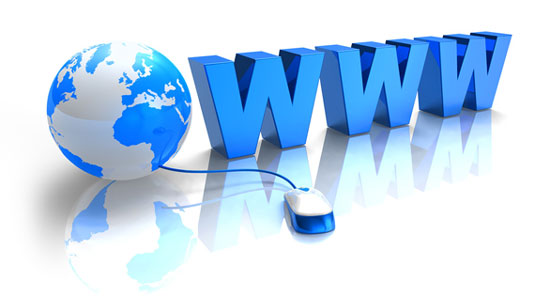 Sins of the Flesh
Ephesians 5:3-5
Social Media
Proverbs 14:29; 15:21
False Doctrine/Human Wisdom
1 Peter 4:1,6; Colossians 2:8
[Speaker Notes: Must be Discerning and Test with God’s Word
(1 John 4:1,6), “Beloved, do not believe every spirit, but test the spirits, whether they are of God; because many false prophets have gone out into the world…

6 We are of God. He who knows God hears us; he who is not of God does not hear us. By this we know the spirit of truth and the spirit of error.”
Human Wisdom Disguised as Bible Teaching (Blogs, Memes)
(Colossians 2:8), “Beware lest anyone cheat you through philosophy and empty deceit, according to the tradition of men, according to the basic principles of the world, and not according to Christ.”]
Internet Dangers
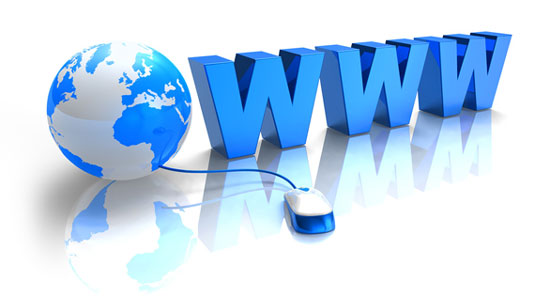 Sins of the Flesh
Ephesians 5:3-5
Social Media
Proverbs 14:29; 15:21
False Doctrine/Human Wisdom
1 Peter 4:1,6; Colossians 2:8
Time Bandit
Ephesians 5:16; James 4:14
[Speaker Notes: (Ephesians 5:15-16), “See then that you walk circumspectly, not as fools but as wise, 16 redeeming the time, because the days are evil.”

(James 4:14), “whereas you do not know what will happen tomorrow. For what is your life? It is even a vapor that appears for a little time and then vanishes away.”]
Conclusion
The internet is a tool, it can be used to accomplish good or evil.  
It can have a positive or negative impact upon you spiritually.
Beware!
[Speaker Notes: Text]